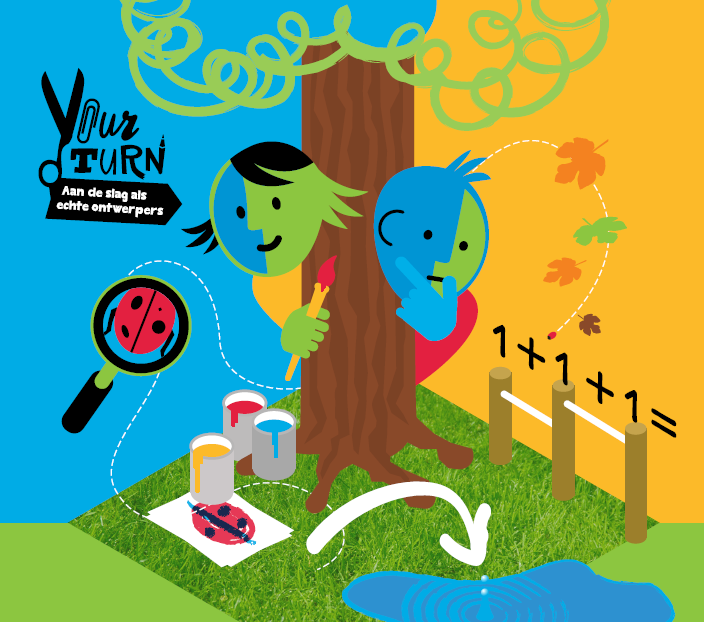 Ontwerp een 
buitenles
Les 1
Les 5
Wat hebben we gedaan?
Concept uitgewerkt
Presentaties gegeven
Feedback gegeven
Wat gaan we doen?
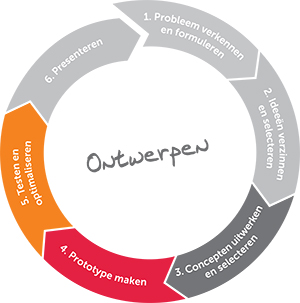 Buitenles uitwerken en daar de feedback bij gebruiken

De les buiten testen
Feedback verwerken
Lees alle feedbackformulieren
Kies er twee uit die je gaat gebruiken
Pas je ontwerp aan op het werkblad
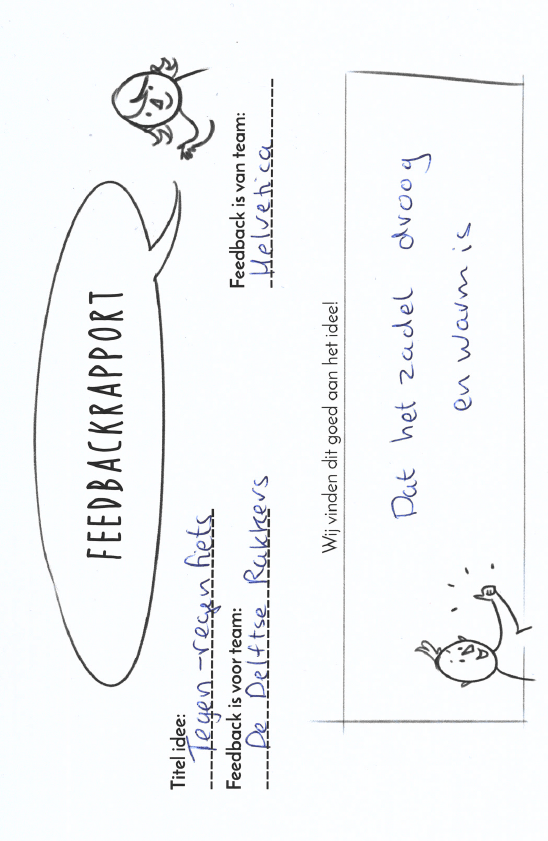 Uitproberen en vastleggen
Materialen maken of verzamelen
Uitleg opschrijven
Buitenles uitproberen

Zorg dat jullie de volgende les een demonstratie van de les kunt geven!
Testen
Vul het testplan in met je groep
Test de les uit met een andere groep

Kijk terug op de test:
Werkt de les zoals jullie bedacht hadden?
Moet les aangepast worden?
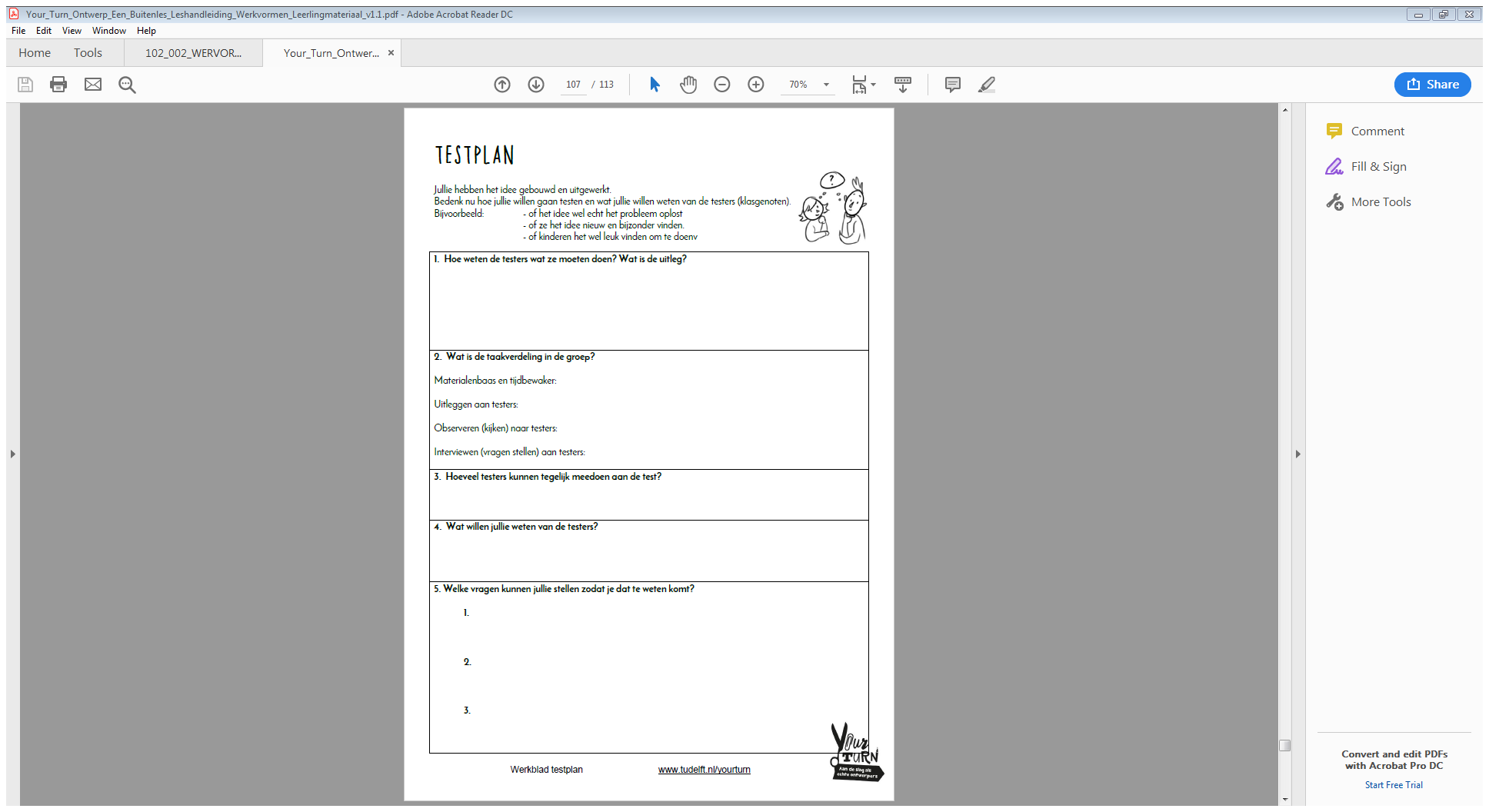 Terugblik
Is het gelukt om de buitenles te bedenken? 
Is het leuk en leerzaam?

Volgende keer:
 Presenteren en demonstreren!